Vysoká škola technická a ekonomická v Českých Budějovicích 
Ústav technicko-technologický
Racionalizace skladového hospodářství ve vybraném podniku
Autor: 			Bc. Ladislav Kováč 
Vedoucí práce: 		doc. Ing. Ján Ližbetin, PhD. 
Oponent práce: 		Ing. Peter Blaho, PhD.


České Budějovice, únor 2021
Motivace a důvody k řešení daného problému
Osobní zkušenost s vybraným podnikem.

Prohloubení znalostí v daném tématu.

Použití získaných znalostí v praxi.
Cíl práce
Cílem diplomové práce bude návrh nových skladovacích prostorů ve vybraném podniku. Návrh bude vycházet z provedené analýzy současného stavu skladovacích ploch a toku zboží ve skladu. Součástí návrhu bude jeho technicko-ekonomické zhodnocení.
Použité metody
Sběr a zpracování dat – odborná literatura, interní dokumenty,

rozhovory, analýza současného stavu,

metody pro navrhování nových skladových prostor.
František Strnad – KOBERCE.STRNAD.LIŠOV
Sídlo podniku ve městě Lišov.

Založení v roce 1990.

Obchod s podlahovými krytinami na poli maloobchodu a velkoobchodu.

Velkoobchodní sklad.
Návrh nových skladových prostor
Podnět pro návrh od vedení podniku.
Navýšení skladové kapacity paletového zboží.
Modernizace manipulačních prostředků.

Výhody:
Navýšení prodávaného sortimentu, zvýšení konkurenceschopnosti, zkrácení dodacích dob, snížení nákladů na dopravu, navýšení prostoru pro skladování  manipulaci s rolemi koberců a PVC.
Navrhovaná varianta A
Minimální skladová plocha 401 m2.

Manipulační prostředek Jungheinrich ETV216.

54 Paletový regálů (4 vrstvy).

Kapacita skladu – 648 paletových pozic.
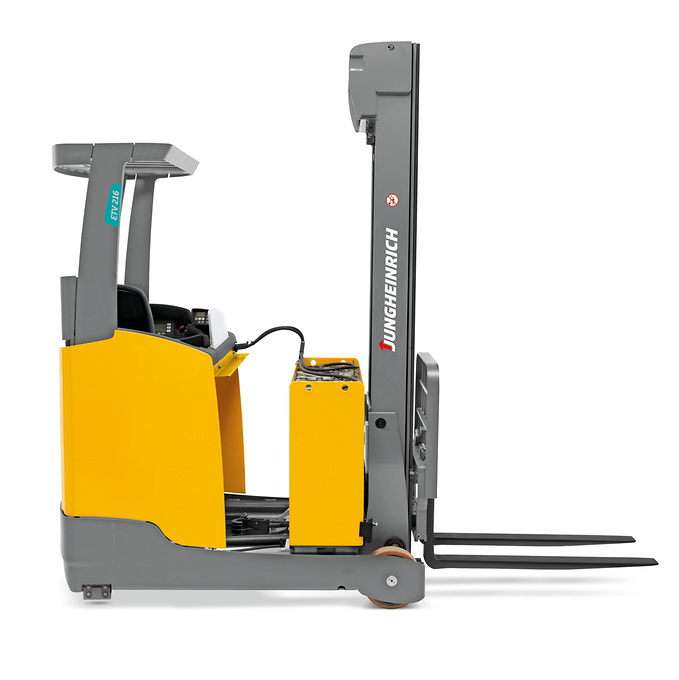 Varianta A – dispozice skladu
Navrhovaná varianta B
Minimální skladová plocha 668,4 m2.

Manipulační prostředek Linde E16P.

71 paletových regálů (3 vrstvy).

Kapacita skladu – 639 paletových pozic.
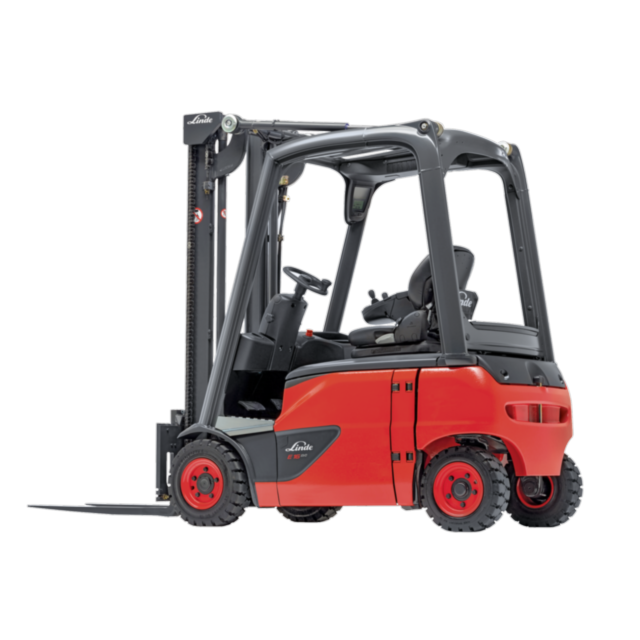 Varianta B – dispozice skladu
Ekonomické zhodnocení variant
Grafické porovnání vstupních investic
Doplňující otázky
Vedoucí práce
Aké iné faktory (okrem ekonomických) by ste brali do úvahy (resp. by boli pre podnik relevantné) pri rozhodovaní sa medzi variantou A a B?
Oponent práce
Budú Vaše variantné návrhy implementované do praxe? Ak áno, v čom videla Vami popisovaná spoločnosť silné a slabé stránky Vašich variantných návrhov?
Děkuji za pozornost